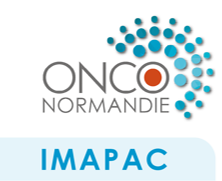 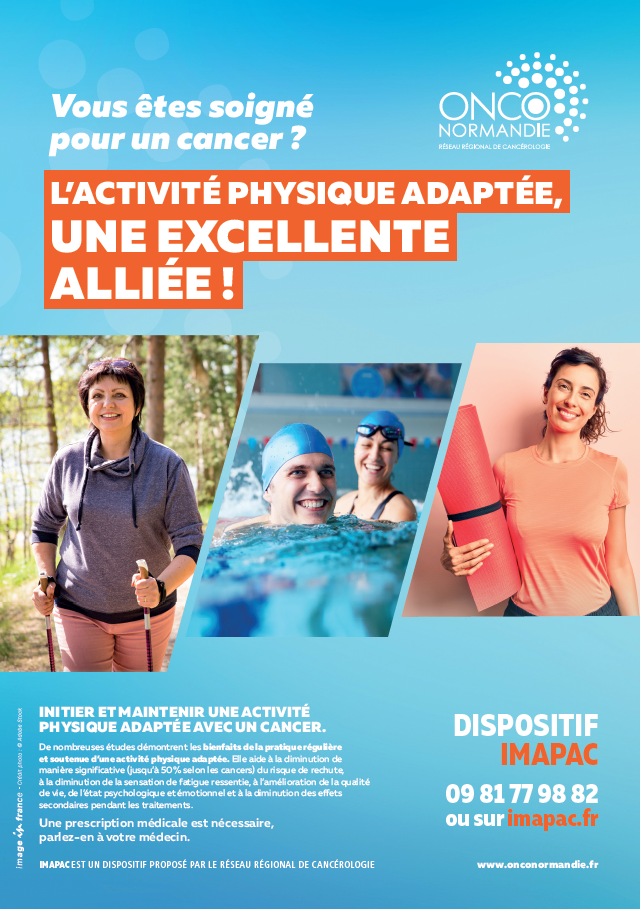 Activité Physique Adaptée :le dispositif régional IMAPAC
Charline FRANDEMICHE – Responsable projets OncoNormandie
10ème journée normande des soins oncologiques de support
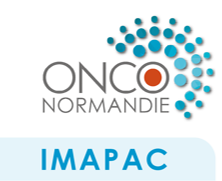 IMAPAC : Initier et Maintenir une Activité Physique Adaptée avec un Cancer
la stratégie décennale de lutte contre les cancers, "Garantir la qualité, l’accessibilité et l’évolutivité de l’offre de soins de support " 

le Plan National Nutrition Santé (PNNS4, 2019-2023) 

la Stratégie Nationale Sport Santé (2019-2024)
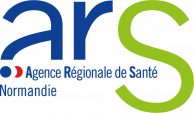 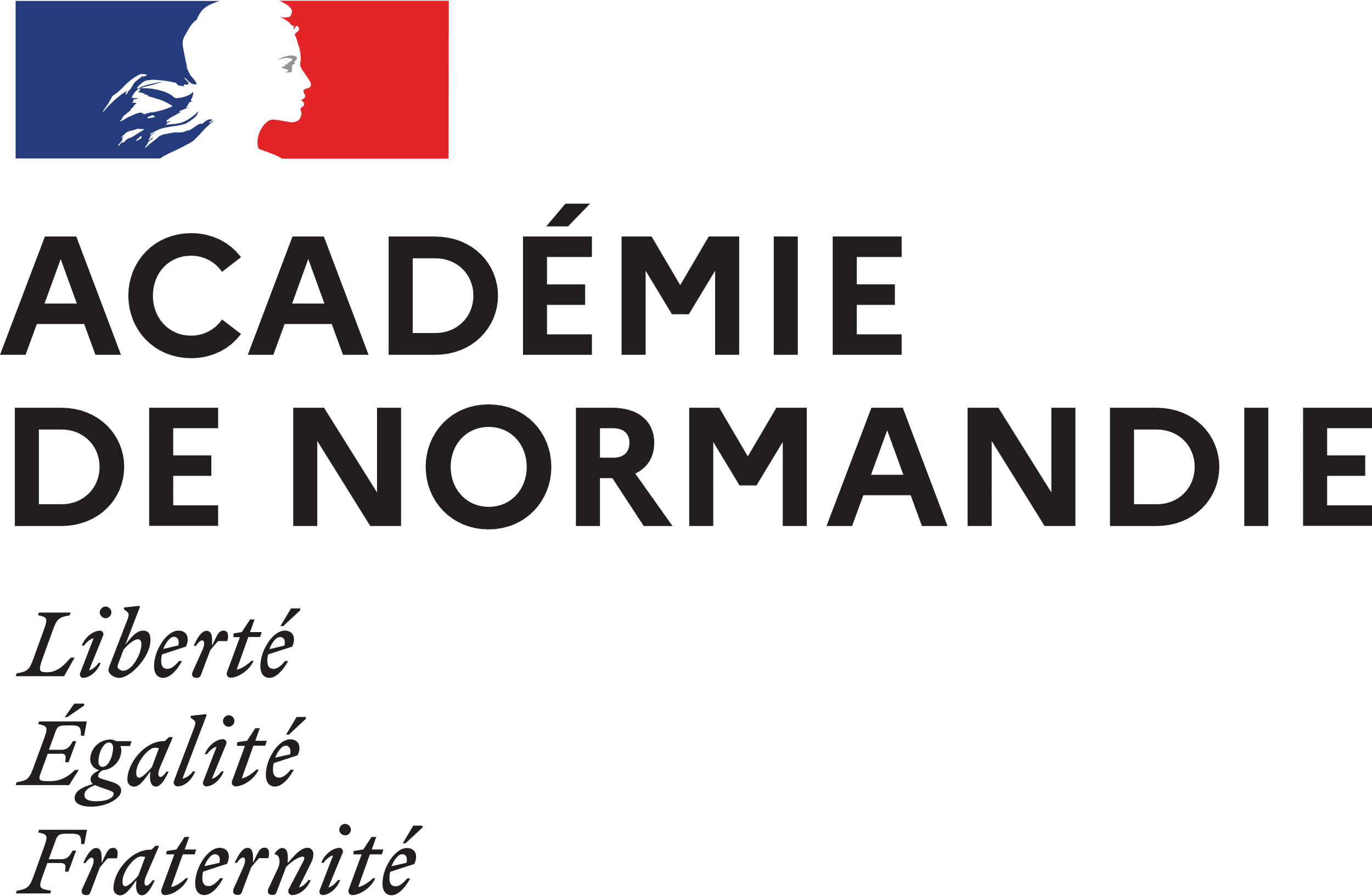 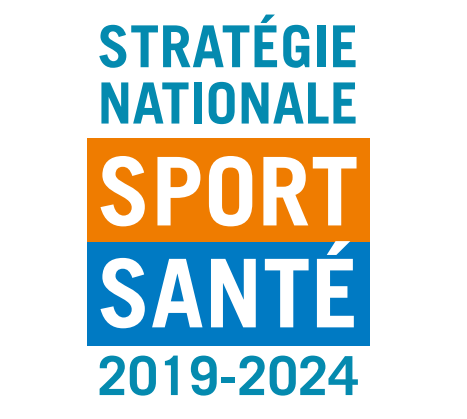 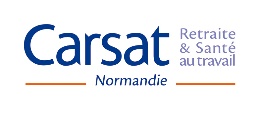 Inciter les patients à suivre des séances d’Activité Physique Adaptée (APA) de manière sécurisée à proximité de leur domicile.
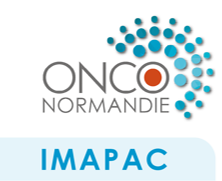 IMAPAC : Initier et Maintenir une Activité Physique Adaptée avec un Cancer
public cible : personnes atteintes d’un cancer, en cours ou jusqu’à 1 an après la fin des traitements conventionnels.


120 euros pour les 12 premières séances d’APA proposées au plus proche du domicile des patients (2x1h /semaine – 6 à 8 semaines)


Sur prescription médicale
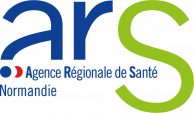 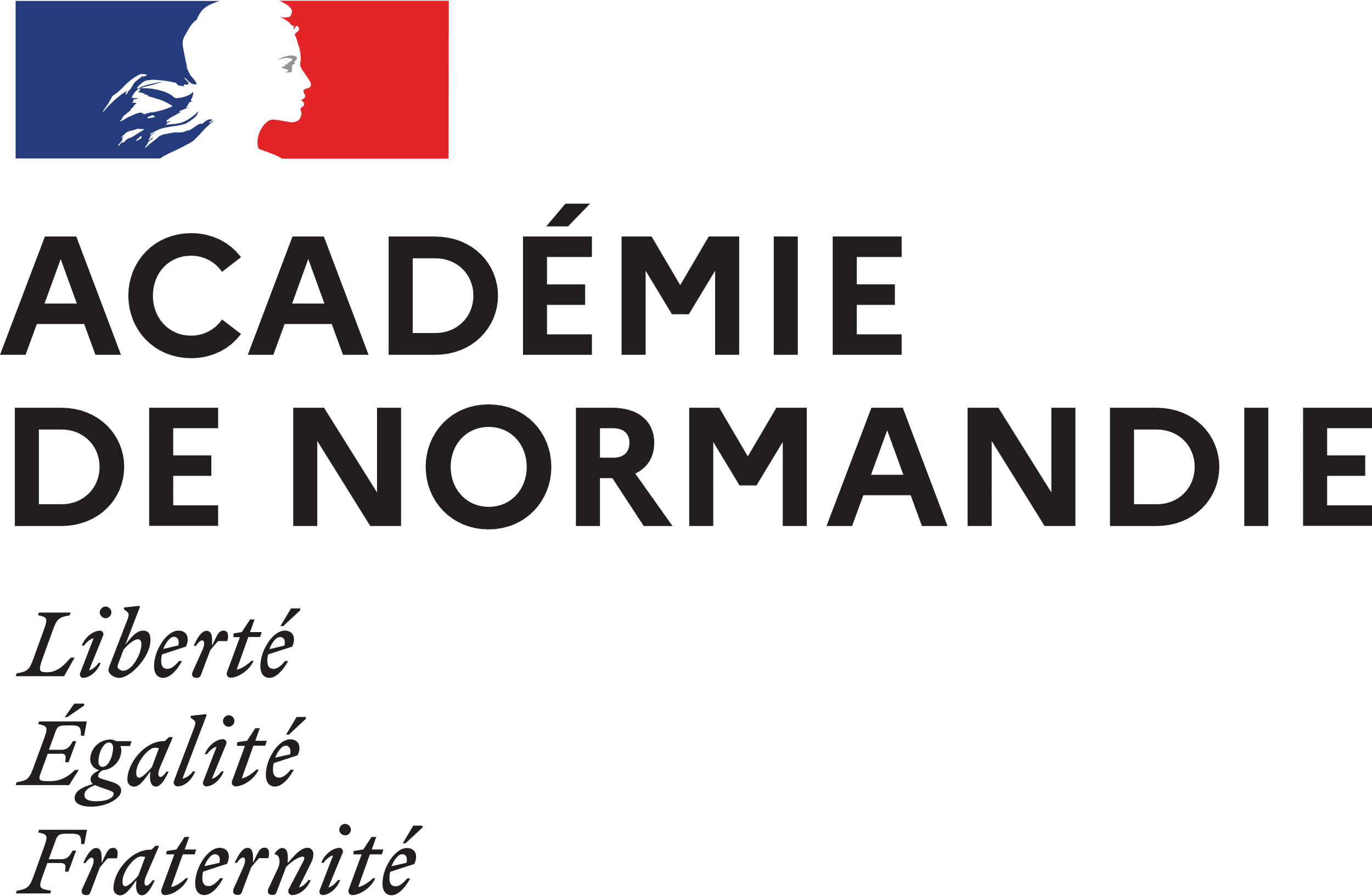 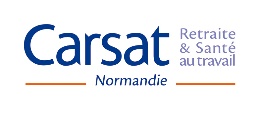 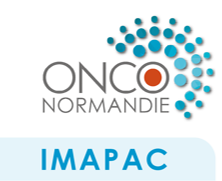 Bilan IMAPAC (10 ans)
Dispositif régional IMAPAC
Etude IMAPAC
Fusion
B. Engagés
B. ex BN
B. Avec prise en charge terminée
B. ex HN
Environ 350 bénéficiaires par an
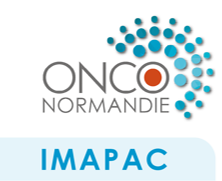 Résultats T3/T0 – QLQ C 30 :
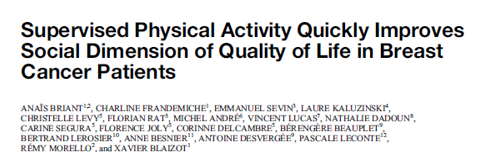 MEDICINE & SCIENCE IN SPORTS & EXERCISE – Juin 2022
3 mois de prise en charge APA 

93 patientes avec un cancer du sein
Etude IMAPAC2013 - 2016
The increase in the intensity of exercise (Borg) over time contributes to the improvement of the QoL, especially on the social functioning. 

In addition, patients expressed great satisfaction
with the supervised program, resulting in a strong desire to maintain long-term PA.
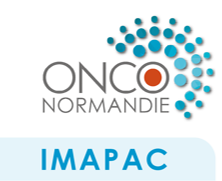 Maillage territorial
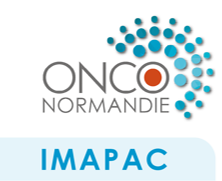 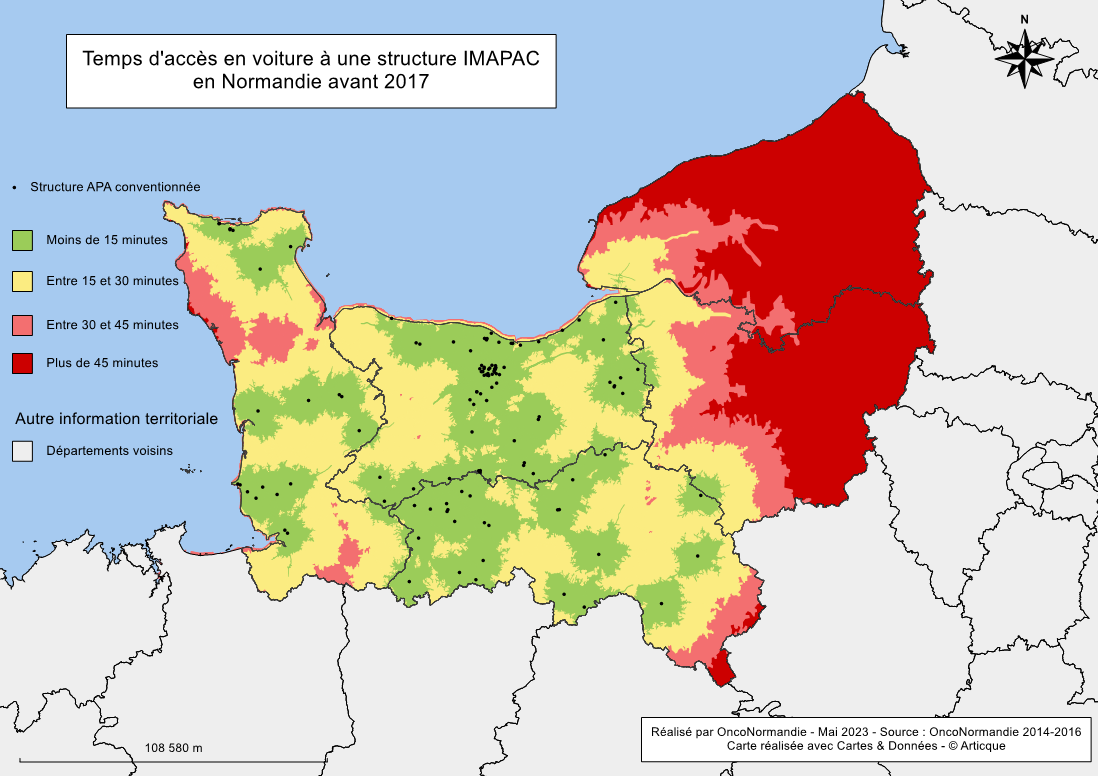 Maillage territorial
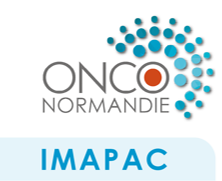 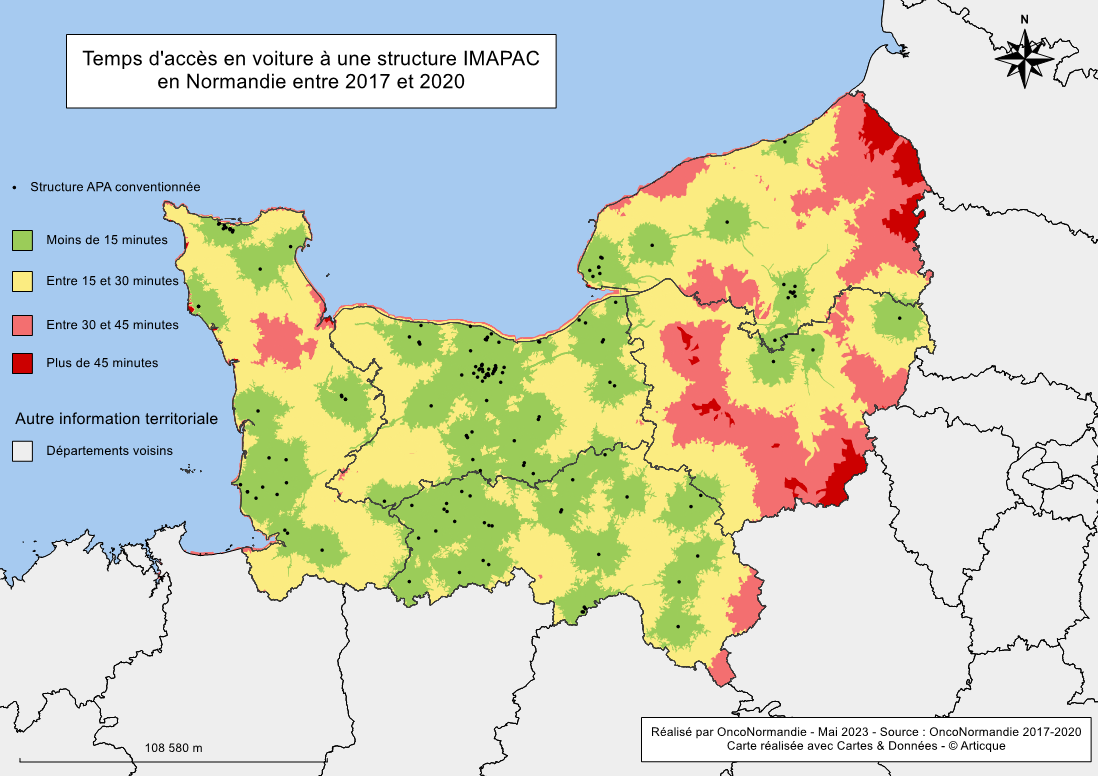 Maillage territorial
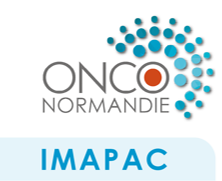 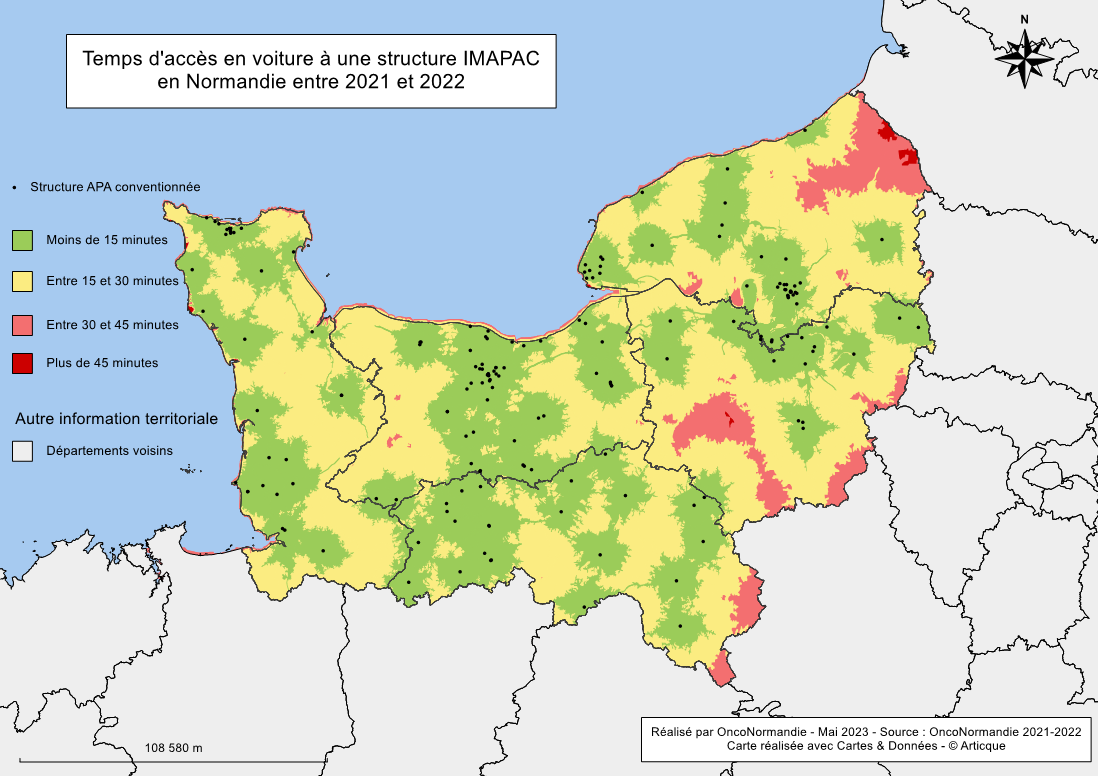 Maillage territorial
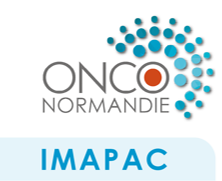 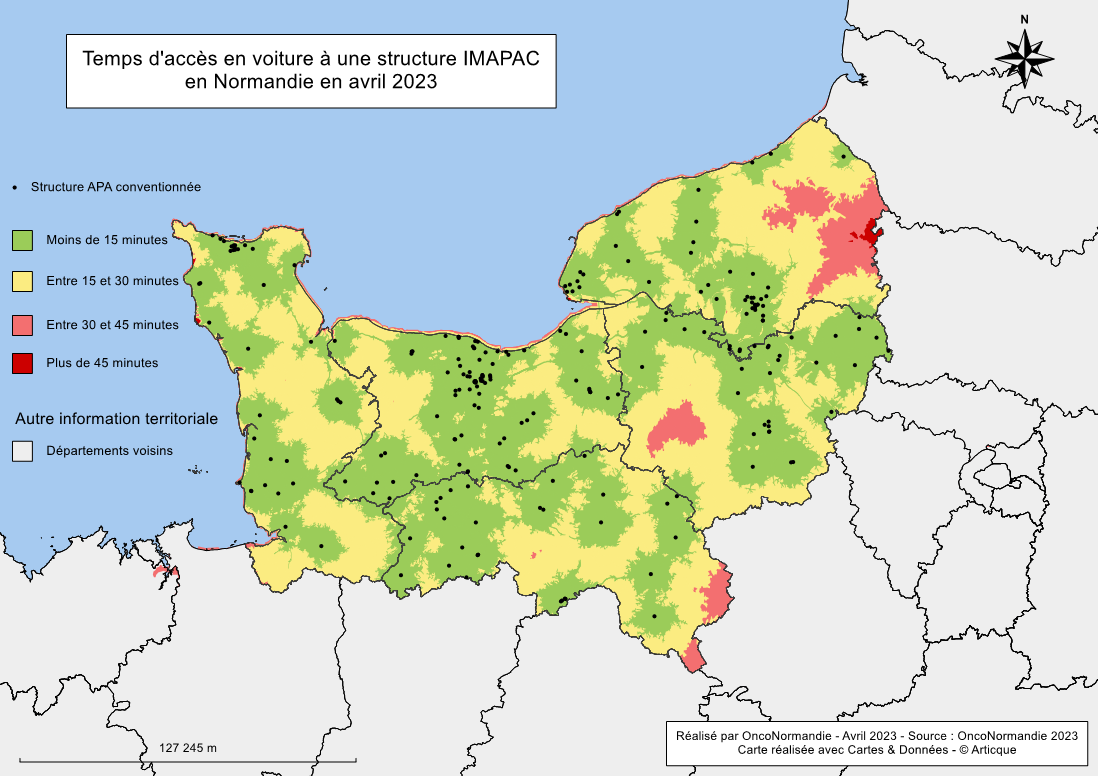 Maillage territorial
Couverture régionale à 15 min :
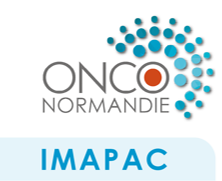 Sensibilisations APA et Cancer
2x par an (avec les UFR STAPS de Caen et Rouen)
3 jours de sensibilisation (Cancérologie, Douleur, Nutrition, cours pratiques etc)
Eléments de communication
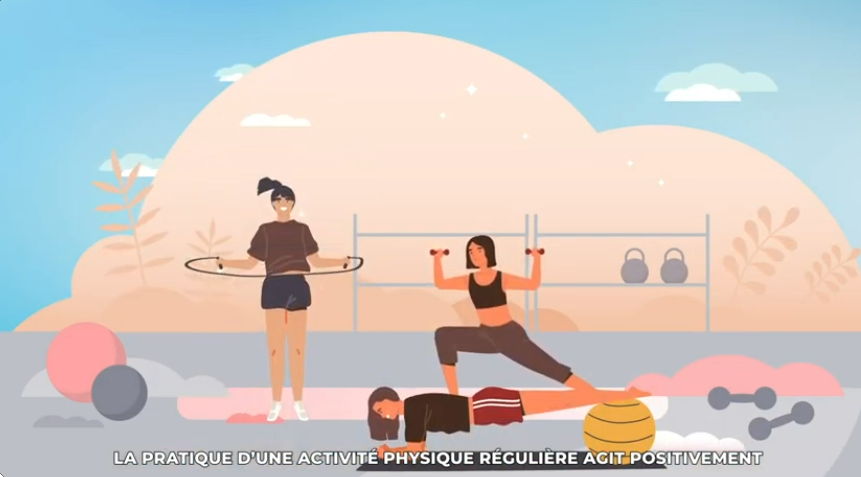 Site internet www.imapac.fr
Motion design
Affiches, Flyers, Livret APA
Sensibilisations – Evènement/ communications
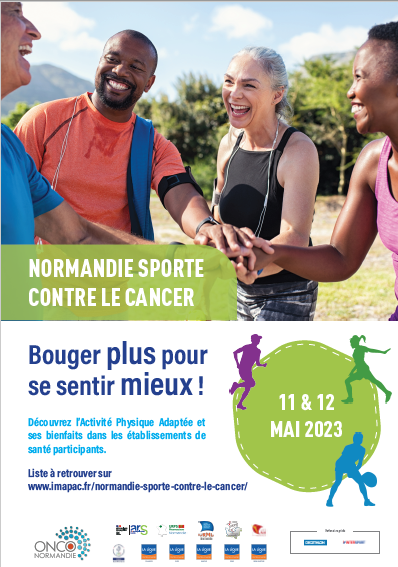 Normandie Sporte Contre le Cancer
Initié en 2016 par le CHU de Caen /Ligue 14, cet évènement régional est porté par OncoNormandie depuis 2018 : stands informations, initiations à l’APA, information sur les bénéfices de l’APA au sein des ES de la région
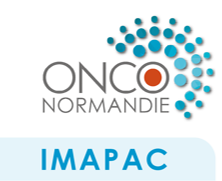 La revue de l’infirmière – 2021
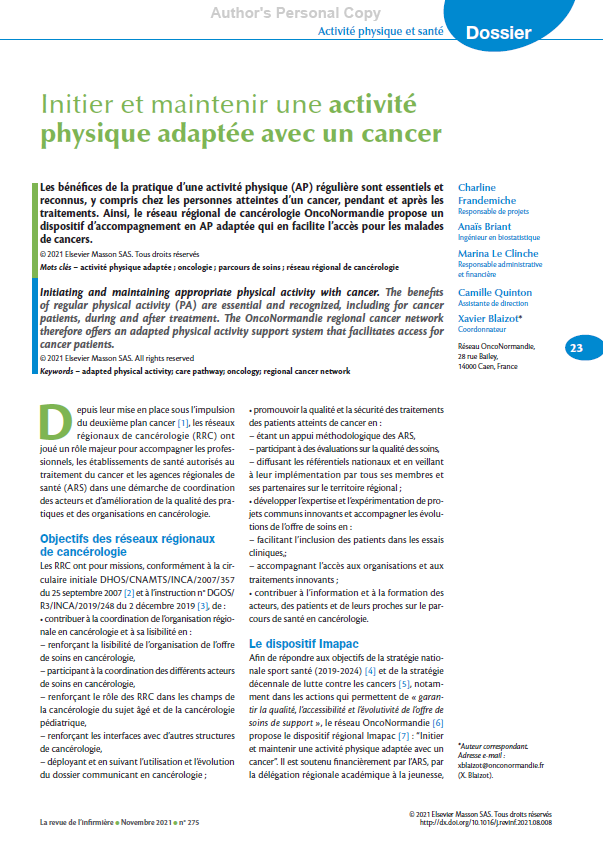 Sensibilisations – Evènement/ communications
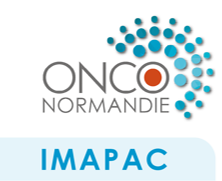 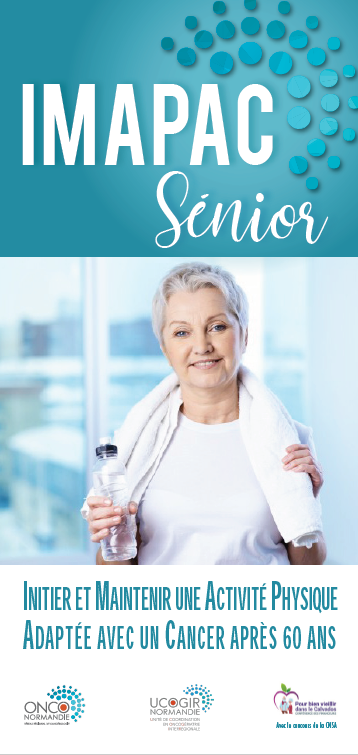 +60 ans 

dans le Calvados et prochainement Eure et Orne

complément de financement pour des séances individuelles notamment
	
++ Préservation de l’autonomie/ prévention des chutes
Autres prises en charges
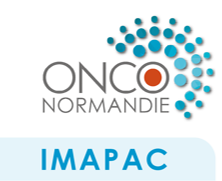 Complémentarité entre les dispositifs régionaux proposant une prise en charge/accompagnement financiers dans l’après cancer
Après Cancer
Dispositif IMAPAC (www.imapac.fr)
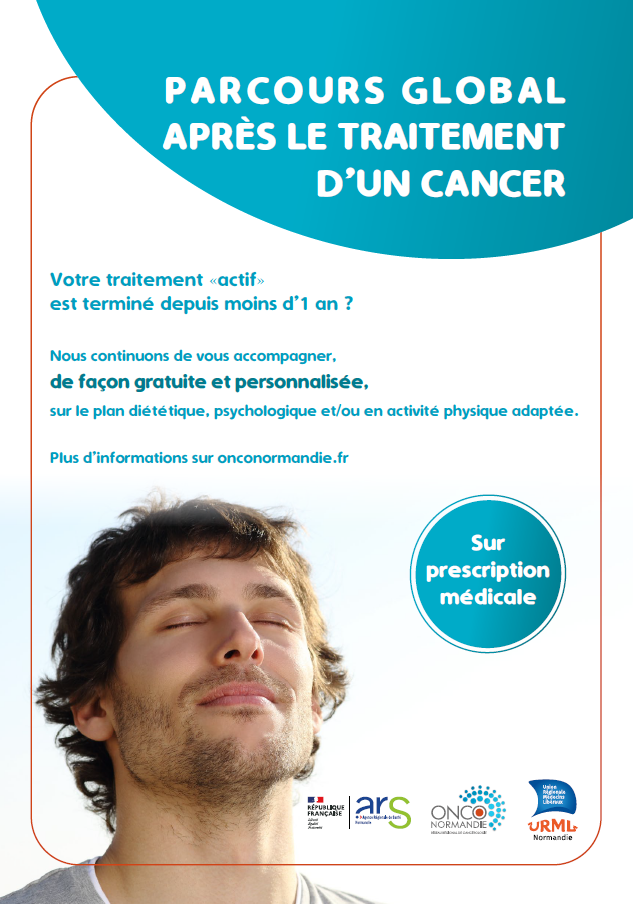 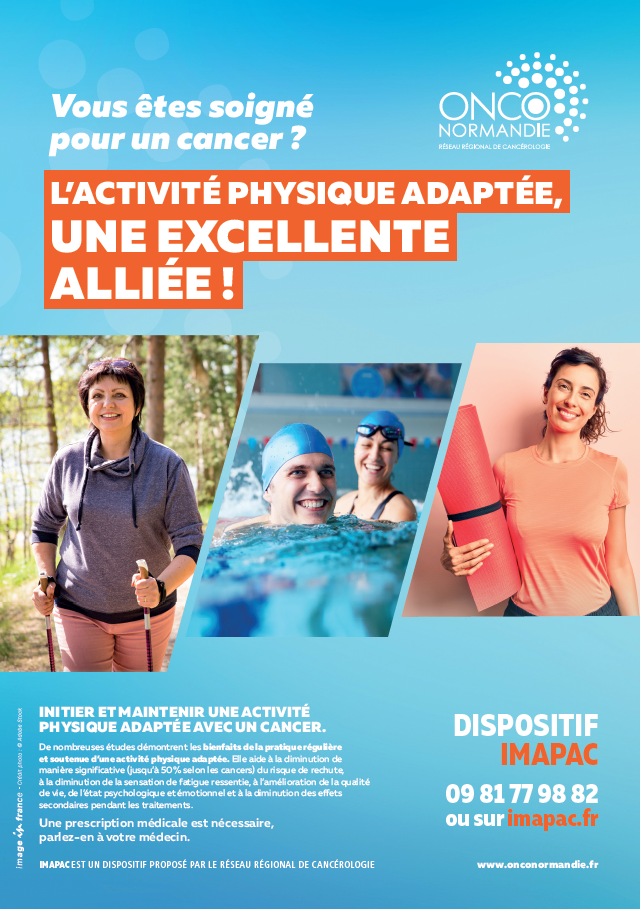 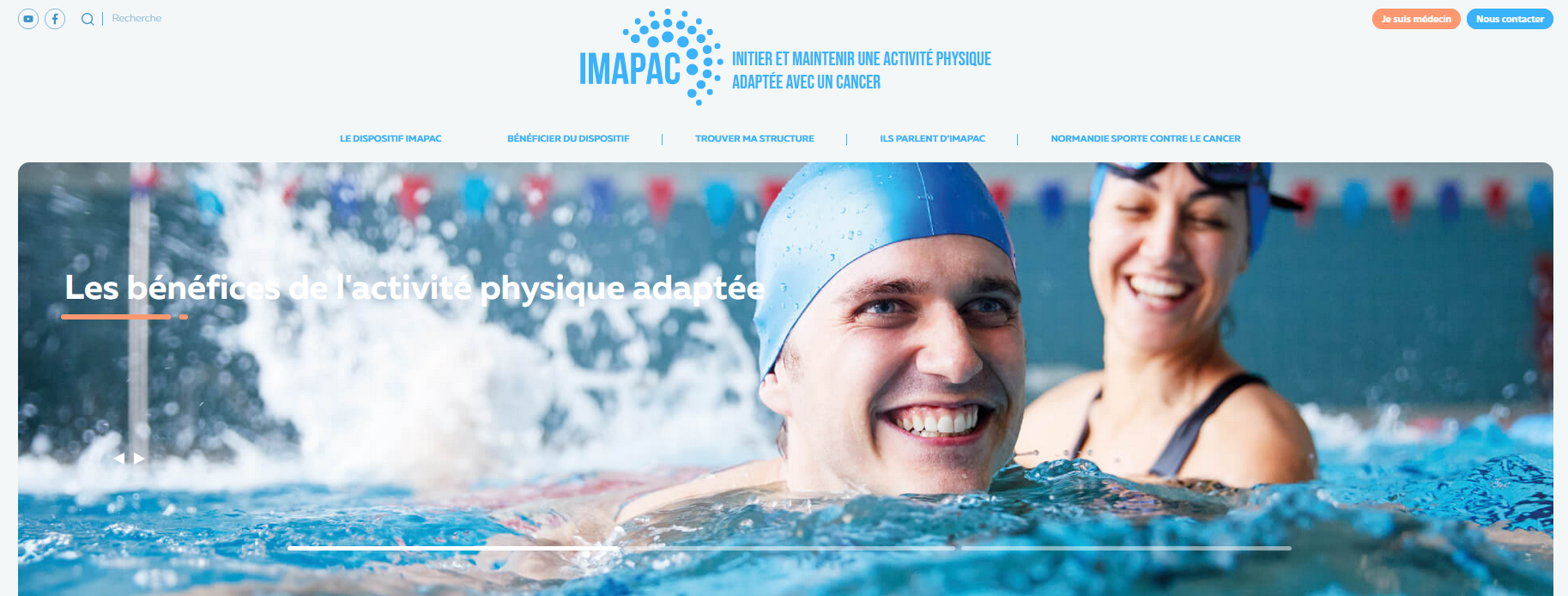 APA
Forfait 120€ 12 séances
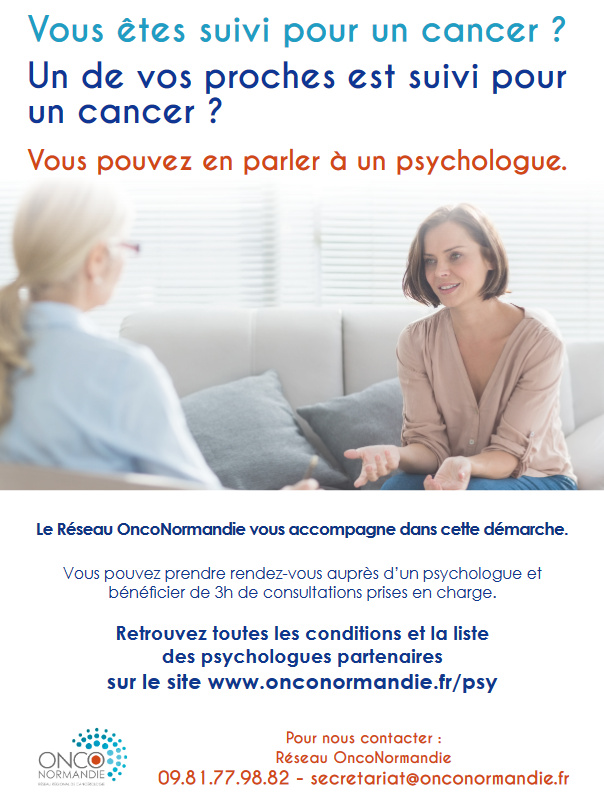 ONCO PSY (https://onconormandie.fr/sos/)
PSY
Forfait 135€ 
3 heures
Forfait total possible
435€
APA/PSY/DIET
Forfait 180€
4 heures
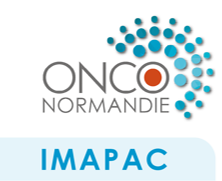 Augmentation croissante du nombre de bénéficiaires

Satisfaction à plus de 95%

Facilité d’accès (maillage important)
Conclusion / Perspectives
Travail en cours avec les 5 comités départementaux de la ligue contre le cancer pour : 

améliorer la lisibilité de l’offre en Normandie
augmenter le nombre de bénéficiaires
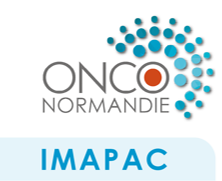 Merci de votre attention